学
サ
タ
募
集
ー
ー
ポ
生
皆さんは「障害学生支援」のことを知っていますか？〇〇大学では「〇〇〇〇支援ルーム」を設置し、障害や病気などの理由でなんらかの支援を必要としている学生に対して、より良く学べる教育・研究環境をつくるために大学生活のサポートを行っています。
支援内容はいくつかあります。
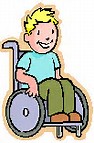 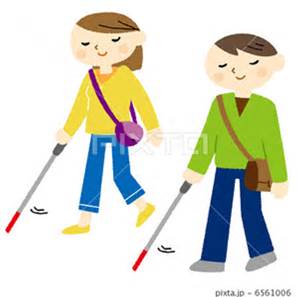 ＜視覚障害＞
　　対面朗読
　　ガイドヘルプ
書籍テキストデータ化　
など
＜肢体不自由＞
移動介助　など
＜その他＞
支援ルームに関わる業務
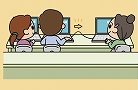 パソコン
文字通訳の様子
学生
サポーター
聴覚
障害学生
サポーターは支援ごとに説明会や講座を受講してもらいます。
知識や技術は説明会等で、基礎から学んでもらえるので安心です。
〇〇大学で共に学ぶ学生として、ともに学べる環境づくりへのご協力をお願い致します。
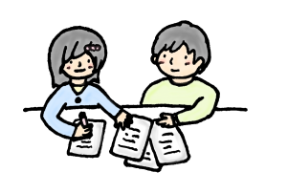 ＜聴覚障害＞
ノートテイク／パソコン文字通訳
文字起こし/字幕付け　など
＊学生サポーターによる支援は、有償のサポート（アルバイト）です。
応募・お問い合わせ先
〇〇大学   〇〇〇〇支援センター　〇〇〇〇支援ルーム 
    　　　
場所：　〇〇キャンパス　〇〇構内　　＊＊＊＊＊＊館＊階     
 
  　　http://www.****.******-u.ac.jp/*******                TEL : ***-***-****                E-Mail : *********@****.***.*****-*.ac.jp
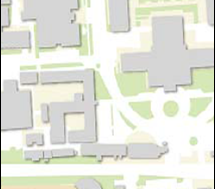 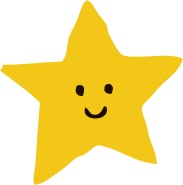 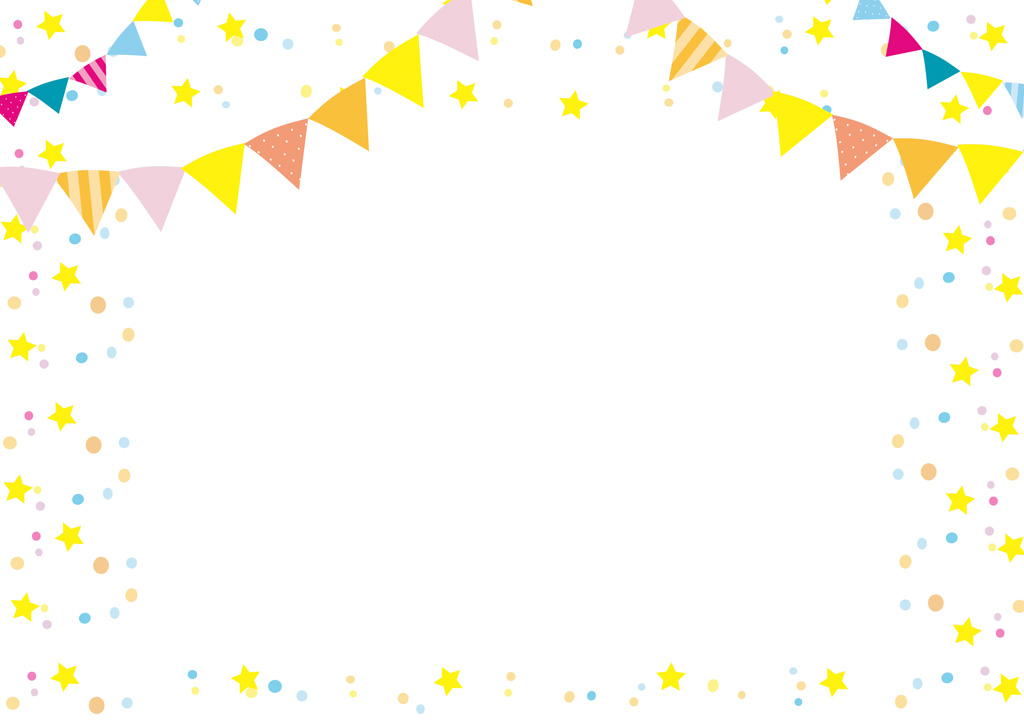 地図
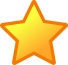